Муринский паркПроблемы развития
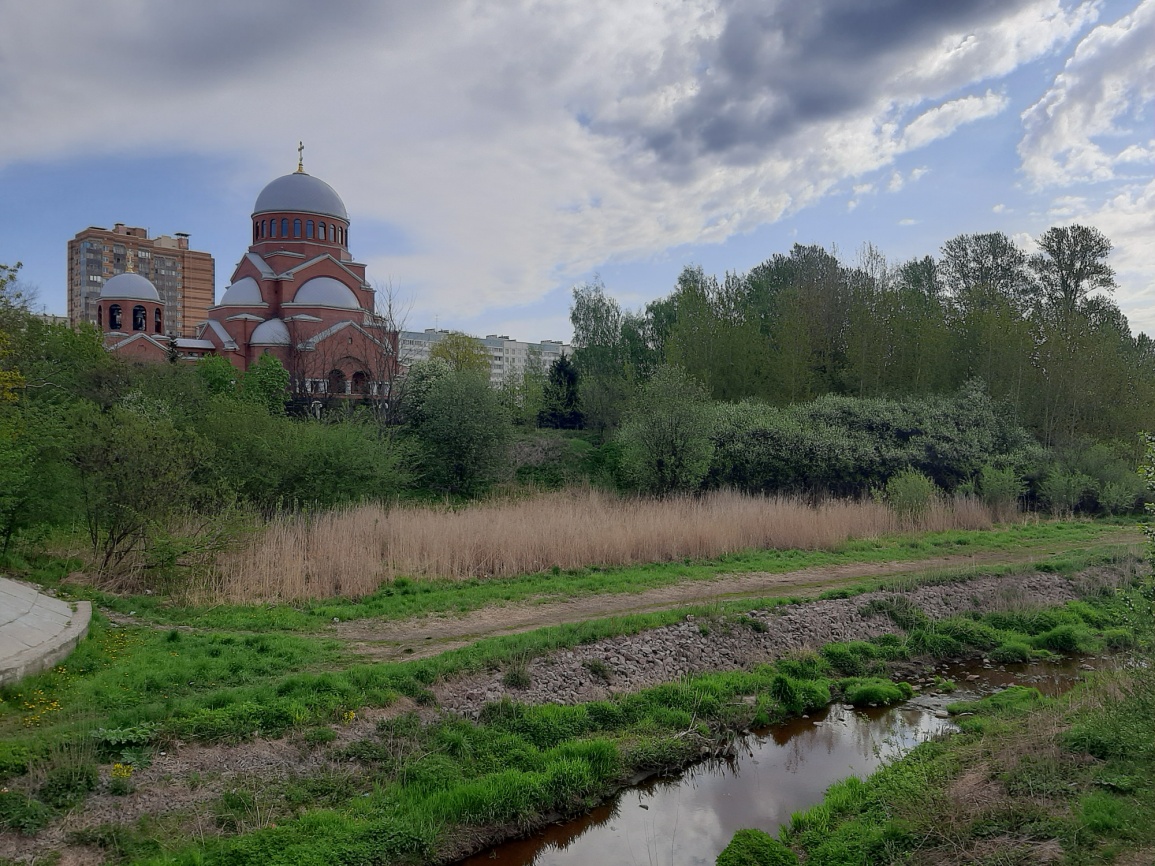 Назаров Сергей Анатольевич
Муринский парк(128.9 га)ЗНОП 4102(участок 1, западнее Гражданского пр.) – 87.5 гаЗНОП 4138(участок 2, восточнее Гражданского пр.) – 41.4 га
2-я и 3-я очереди Муриниского парка на Генеральном плане Петербурга
Муринский ручей в 1810 году
Муринский ручей в 1960 году
Муринский ручей в 1960-е гг.
Муринский ручей в наши дни
Участок Муринского паркаПубличная кадастровая карта
Проект благоустройства третьей очереди Муринского парка
Автостоянки на Северном пр.у Муринского парка
Элементы благоустройства в Муринском парке